マイナンバーカード時間外・休日窓口
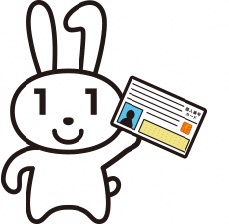 ■時間外窓口　
　開設場所：本庁市民課（マイナンバーカード受付窓口）
　開設日時：6月12日（木）、 7月10日（木）
　　　　　　午後5時15分～午後8時

　※各総合支所を受取場所として指定されている方が、時間外でのカードの受
　　取りを希望する場合は、６月は６月９日（月）まで、７月は７月７日（月）
　　までにご連絡ください。


■休日窓口
　開設場所：本庁市民課（マイナンバーカード受付窓口）
　開設日時：6月28日（土）、6月29日（日）
　　　　　　7月26日（土）、 7月27日（日）
　　　　　　午前9時～正午
　
　※事前予約制です。６月は６月２６日（木）まで、７月は７月２４日（木）までに
　　ご予約ください。
　※各総合支所を受取場所として指定されている方が、休日窓口(本庁)での受取に
　　変更する場合は、６月は６月２３日（月）まで、７月は７月１８日（金）までに
　　ご連絡ください。

　連絡先：0197-34-2223（直通）【市民課マイナンバー担当】